The carnival
Rosedale Academy
Introduction to ESL
What I learned last class:
The long and short i sound
Simple possessives using names
Telling a story using personal experiences
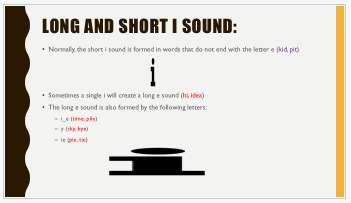 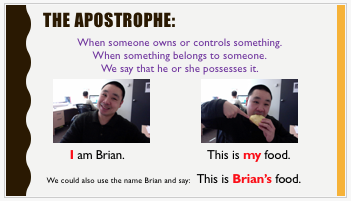 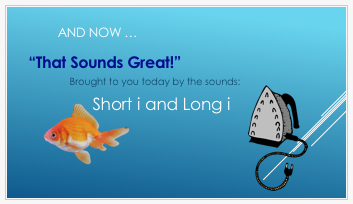 [Speaker Notes: You can review with the students everything that they learned in the last class.]
What will I learn today?
Labelling a picture
Using pictures to find meaning
Numbers 1-20
The long and short o sound
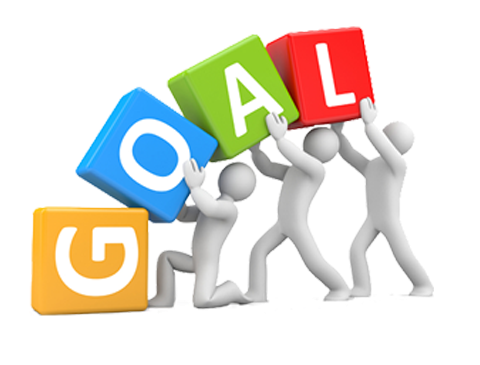 [Speaker Notes: Have the students read the goals if they can. I find that underlining sentences and asking students to read one sentence at a time works well.]
How many triangles are in this picture?
[Speaker Notes: Have the students label the triangles they see.
Use different colours to show the different sized triangles.


13  9 small ones; 3 made up of four triangles; 1 large one made up of all the triangles.]
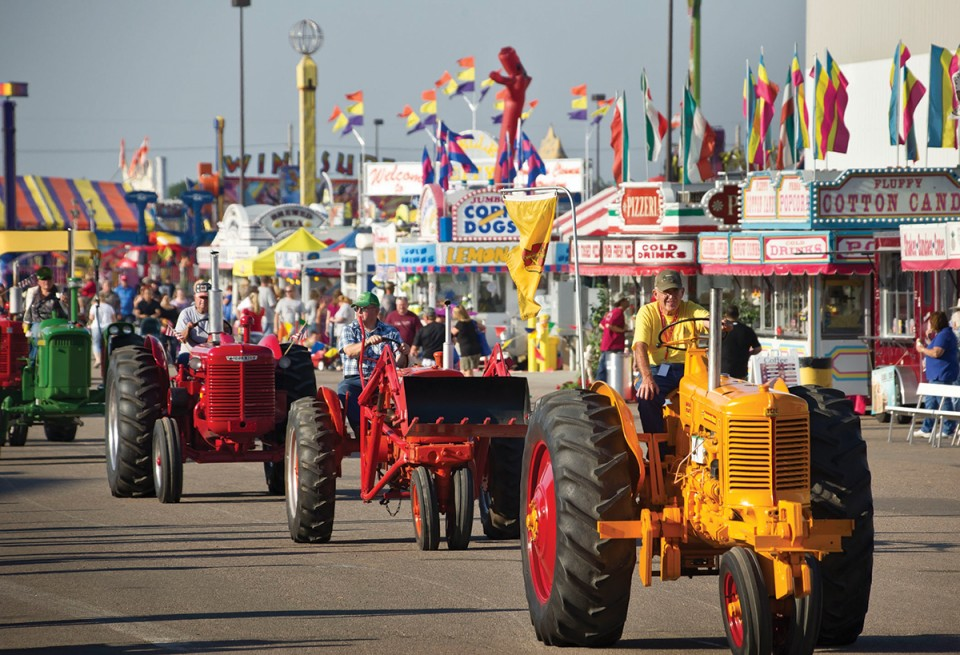 [Speaker Notes: What do you see in the picture?
What is in the foreground?
What is in the background?
What seems to be the focus of the picture?
What may be important?
What may not be important?]
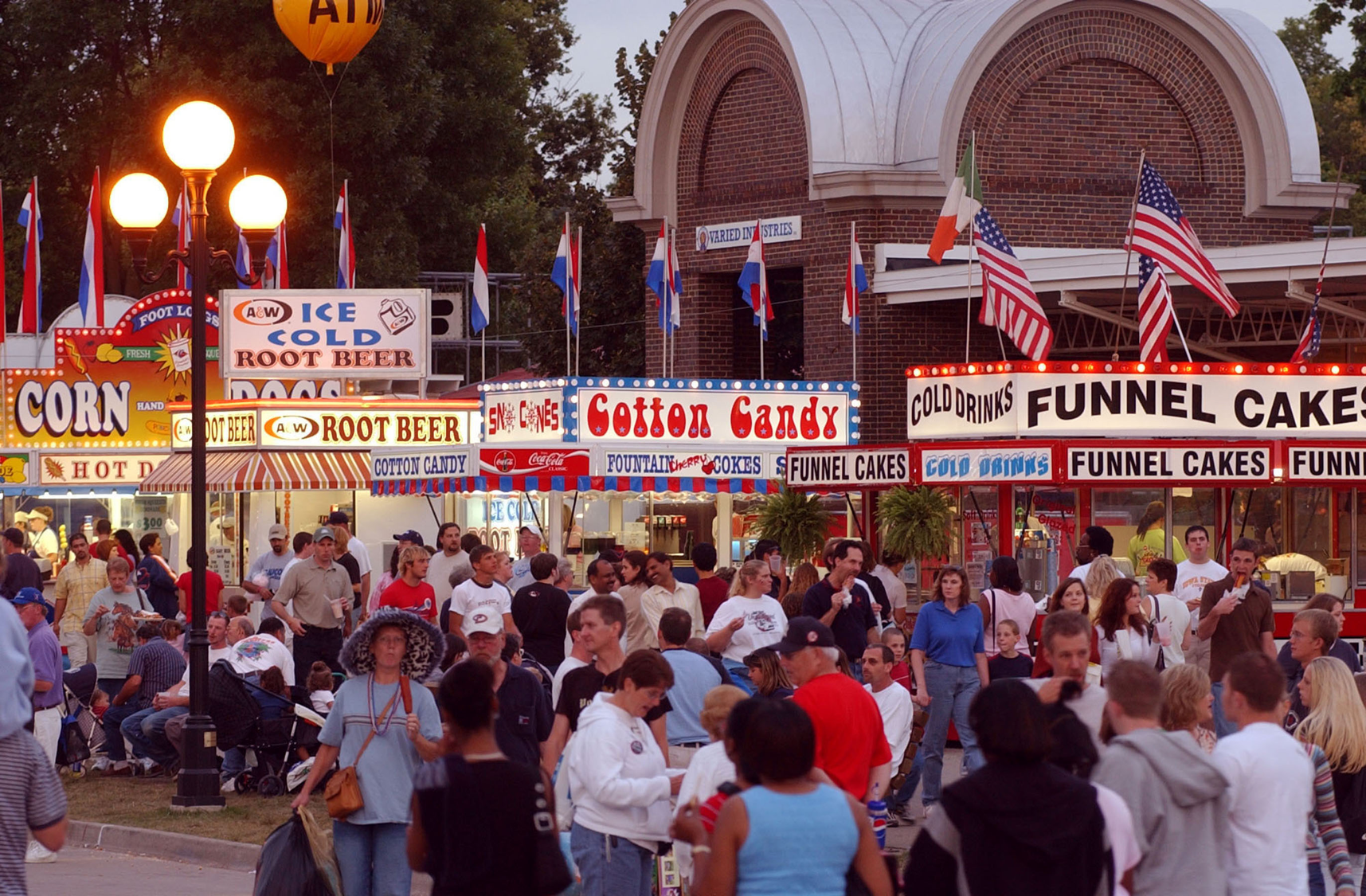 [Speaker Notes: What do you see in the picture?
What is in the foreground?
What is in the background?
What seems to be the focus of the picture?
What may be important?
What may not be important?]
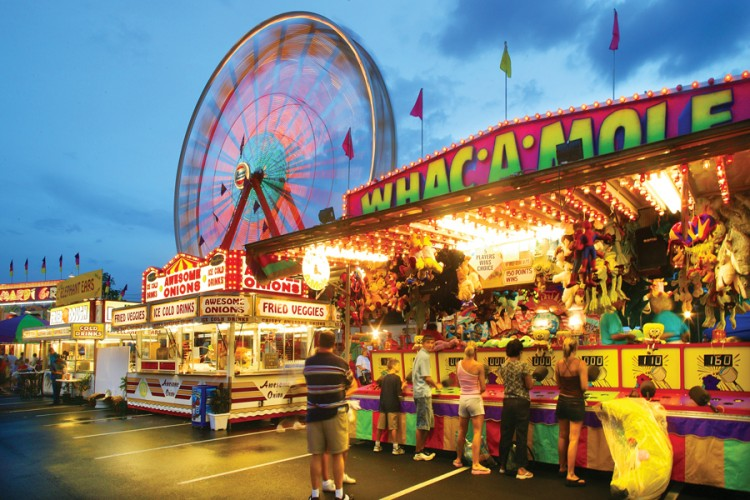 [Speaker Notes: What do you see in the picture?
What is in the foreground?
What is in the background?
What seems to be the focus of the picture?
What may be important?
What may not be important?]
What will I learn today?
Labelling a picture
Using pictures to find meaning
Numbers 1-20
The long and short o sound
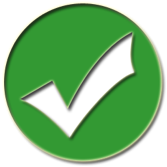 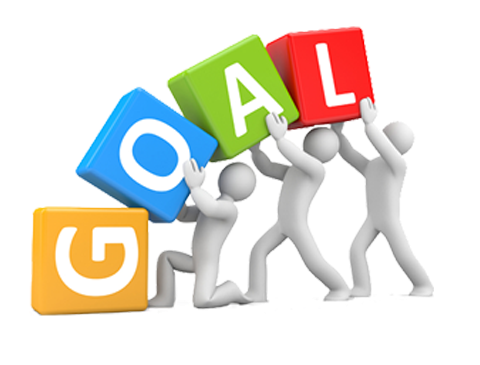 [Speaker Notes: Read the goal(s) you just completed.
Congratulate the students.]
what is going on?
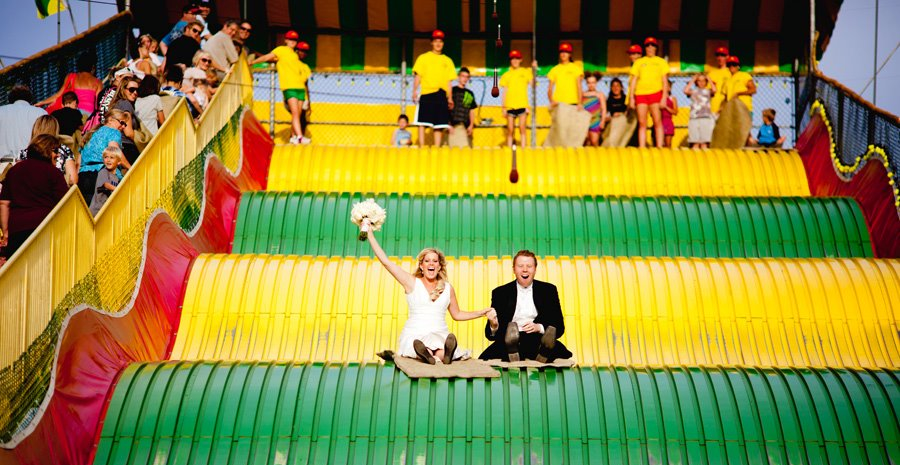 [Speaker Notes: Ask students what they see.]
what is going on?
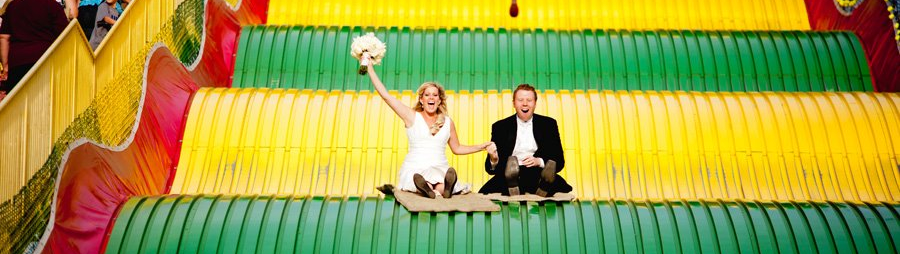 What is happening?
What do you think happened before this?
What do you think will happen next?
[Speaker Notes: Three questions to ask when figuring out a situation:

What is happening?
What do you think happened before?
What do you think is going to happen next.]
what is going on?
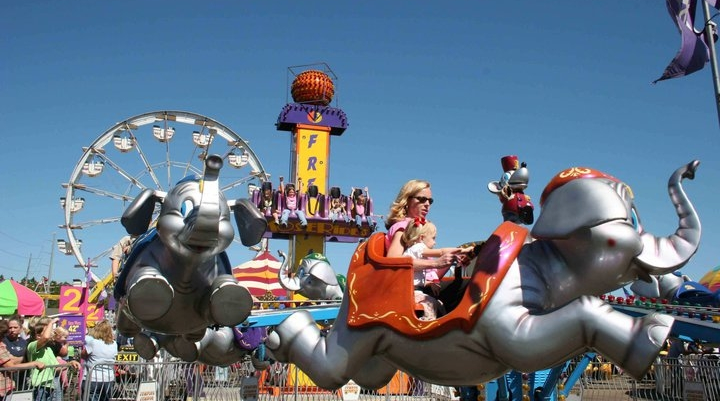 [Speaker Notes: What is happening?
What do you think happened before?
What do you think is going to happen next.]
what is going on?
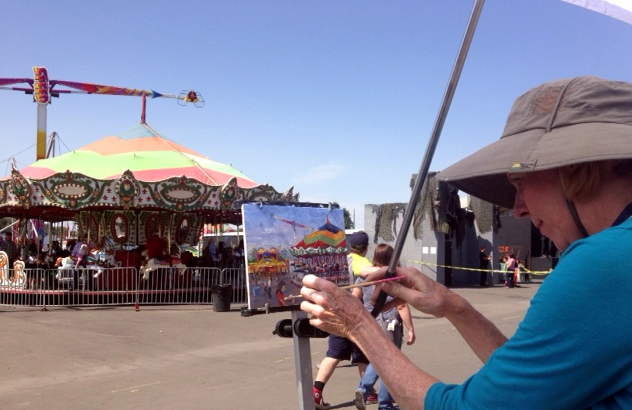 [Speaker Notes: What is happening?
What do you think happened before?
What do you think is going to happen next.]
what is going on?
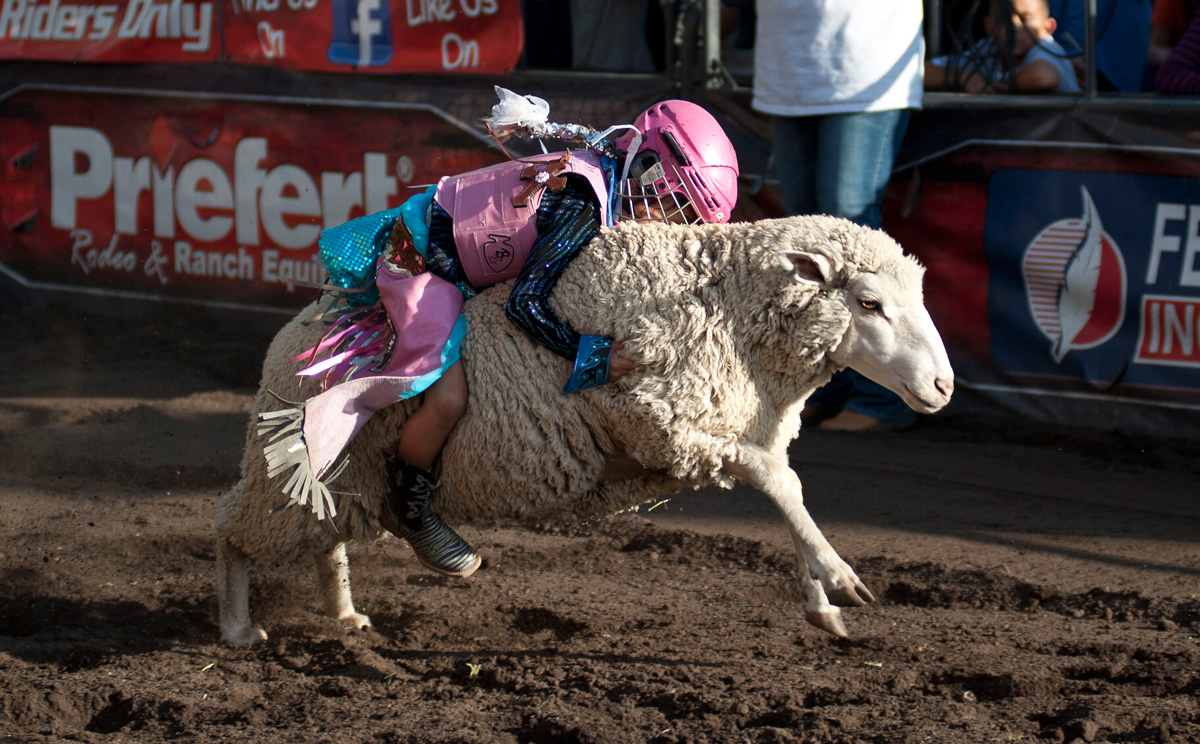 [Speaker Notes: What is happening?
What do you think happened before?
What do you think is going to happen next.]
what is going on?
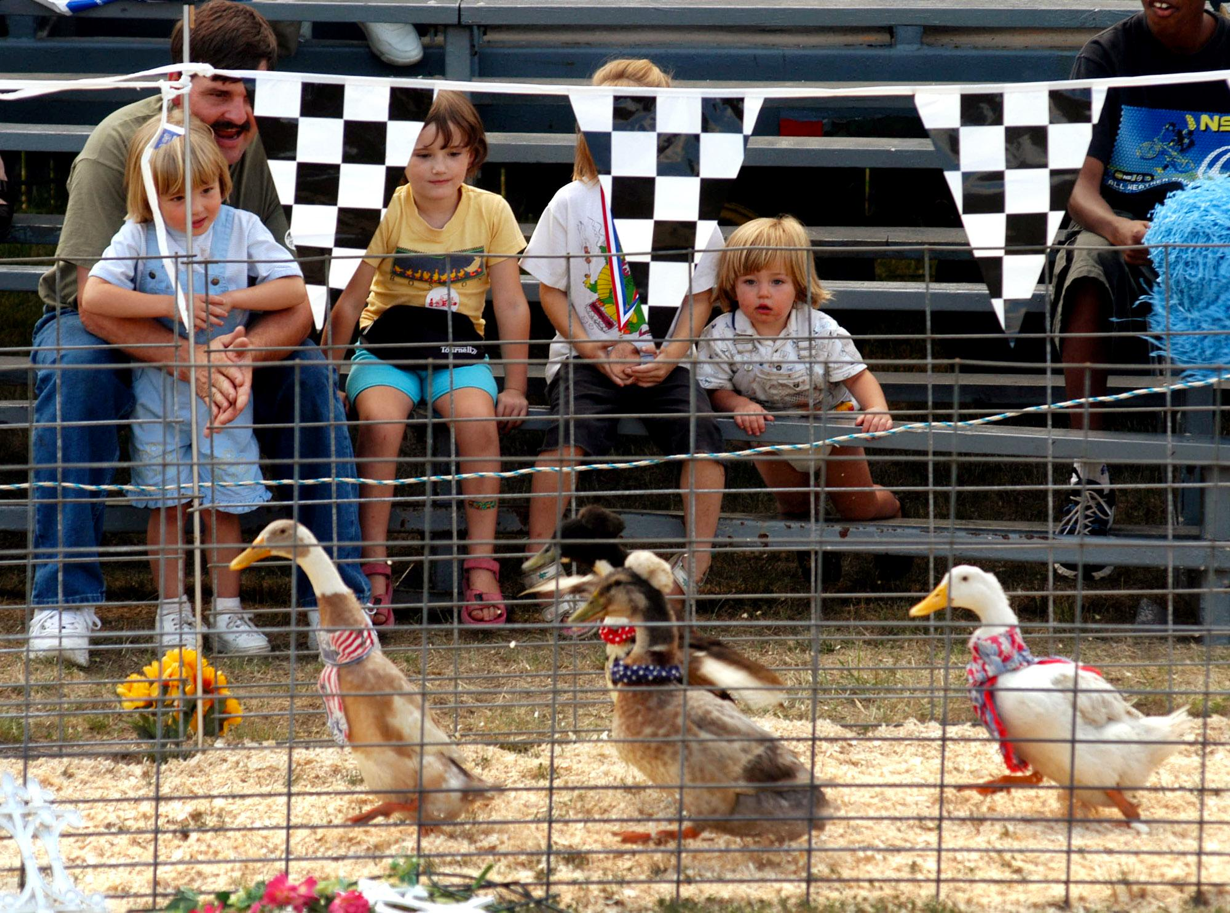 [Speaker Notes: What is happening?
What do you think happened before?
What do you think is going to happen next.]
What will I learn today?
Labelling a picture
Using pictures to find meaning
Numbers 1-20
The long and short o sound
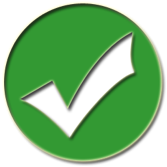 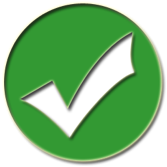 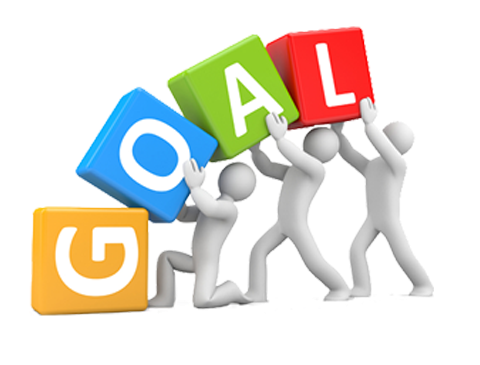 [Speaker Notes: Read the goal(s) you just completed.
Congratulate the students.]
Long and short o sound:
Normally, the short o sound is formed in words that do not end with the letter e (dog, mop)



Sometimes a single o will create a long e sound (so, no, go, hotel, poem)
The long e sound is also formed by the following letters:
o_e (rose, home)
oa (boat, road)
oe (toe, Joe)
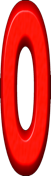 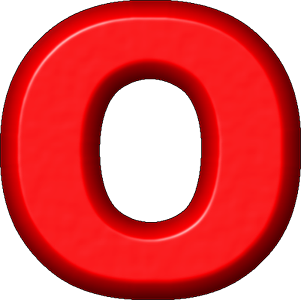 [Speaker Notes: Go through the short i sound

Go through the different long i sounds.

Have the students think of even more examples.

You can link this to brainstorming that you did in lesson 3.]
Single o
o_e
THE LONG E SOUND
ow
oa
[Speaker Notes: Have the students brainstorm the different forms of long i sounds]
Carnival Circle race:
The next page will have words and pictures of nouns with the short o and long o sounds.

Student 1 __________________, will change his/her pencil colour to purple. He/she will have to circle all words and pictures that have the short o sound.

Student 2 __________________, will change his/her pencil colour to red. He/she will have to circle all words and pictures that have the long o sound.

The first student to circle all of his/her words or pictures, without making a mistake, wins.
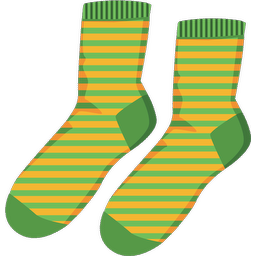 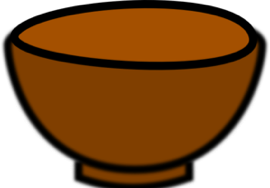 [Speaker Notes: Read the instructions and then play the game with your students. If you have an odd number of students, you play with one of them. Copy the slide over for as many students you have and then go back and see who was correct at the end of the game.]
roar
throw a ball
contest
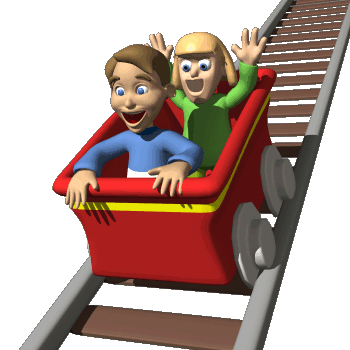 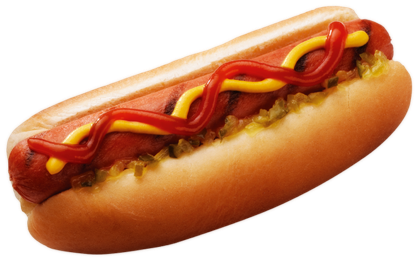 popcorn
top hat
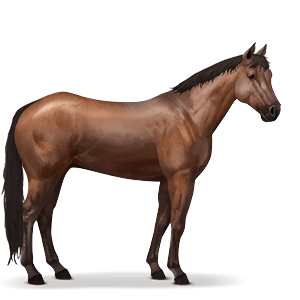 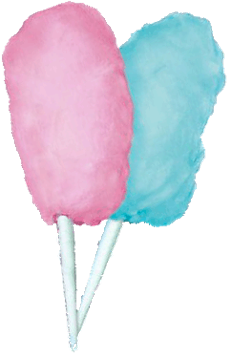 ring toss
magic show
[Speaker Notes: If you have more than two students – copy this slide once or twice so that everyone gets to play. On the copied slides, you may want to move things around or use entirely new words/pictures.]
What will I learn today?
Labelling a picture
Using pictures to find meaning
Numbers 1-20
The long and short o sound
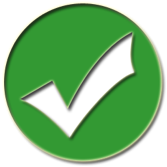 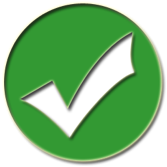 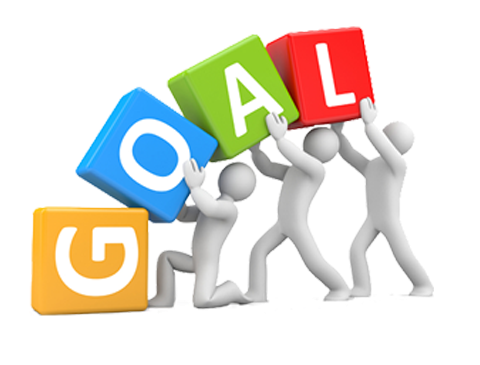 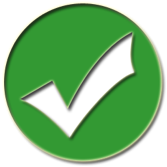 [Speaker Notes: Read the goal(s) you just completed.
Congratulate the students.]
What is the number
Guess the number before you run out of time
Numbers one to twenty: Hangman
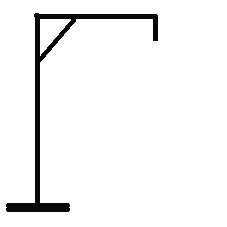 _ _ _
a b c d e f g h i j k l m n o p q r s t u v w x y z
[Speaker Notes: ten]
Numbers one to twenty: Hangman
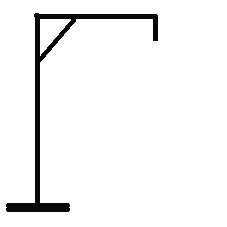 _ _ _ _ _ _ _
a b c d e f g h i j k l m n o p q r s t u v w x y z
[Speaker Notes: fifteen]
Numbers one to twenty: Hangman
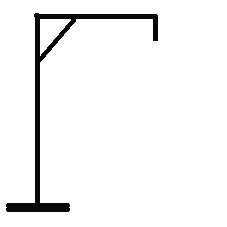 _ _ _ _ _ _ _ _
a b c d e f g h i j k l m n o p q r s t u v w x y z
[Speaker Notes: Nineteen]
Numbers one to twenty: Hangman
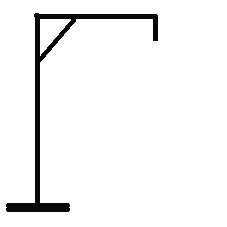 _ _ _ _ _ _ _ _
a b c d e f g h i j k l m n o p q r s t u v w x y z
[Speaker Notes: thirteen]
Numbers one to twenty: Hangman
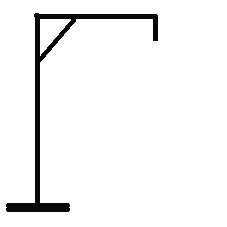 _ _ _ _ _ _ _
a b c d e f g h i j k l m n o p q r s t u v w x y z
[Speaker Notes: sixteen]
Numbers one to twenty: Hangman
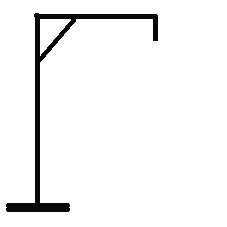 _ _ _ _ _ _
a b c d e f g h i j k l m n o p q r s t u v w x y z
[Speaker Notes: twelve]
Numbers one to twenty: Hangman
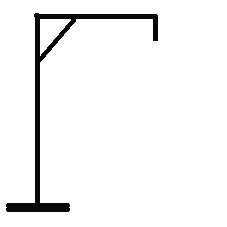 _ _ _ _ _
a b c d e f g h i j k l m n o p q r s t u v w x y z
[Speaker Notes: eight]
What will I learn today?
Labelling a picture
Using pictures to find meaning
Numbers 1-20
The long and short o sound
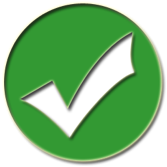 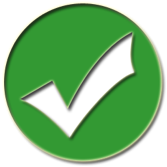 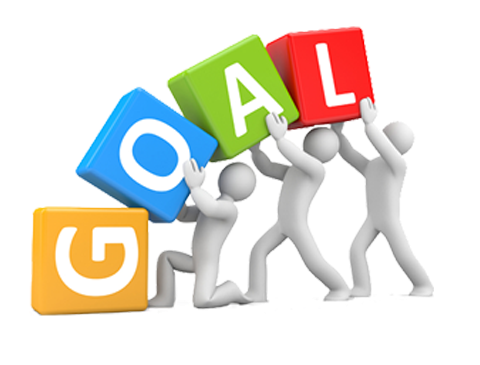 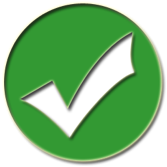 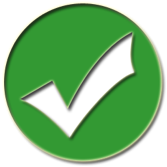 [Speaker Notes: Read the goal(s) you just completed.
Congratulate the students.]
And Now …
“That Sounds Great!”
		      Brought to you today by the sounds:
Short o and Long o
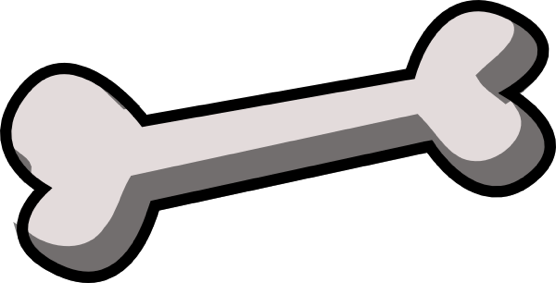 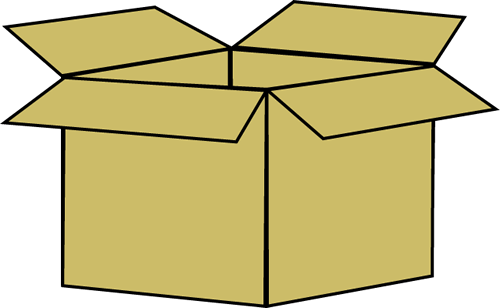 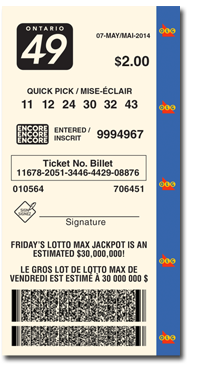 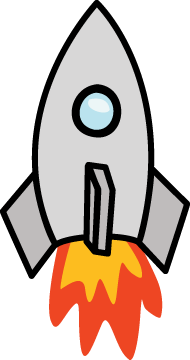 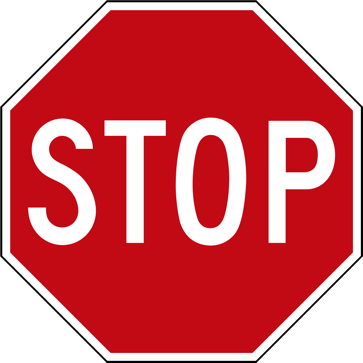 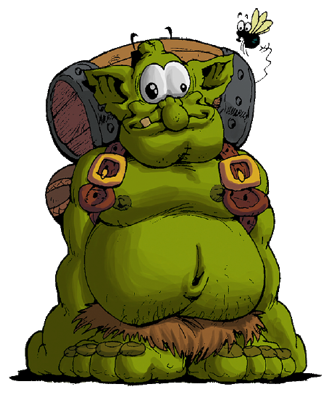 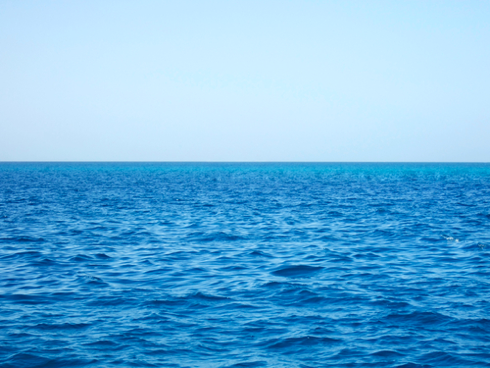 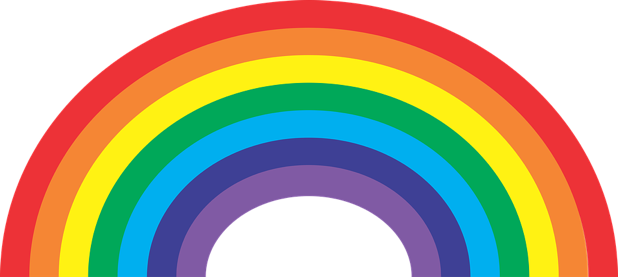 [Speaker Notes: Octagon, rocket, lottery ticket
Ocean, ogre, rainbow

You may want to open this as a document before the class begins and put black boxes over the words. Then you can use the eraser when you are going through this slide and remove the annotated block to reveal the word.

HAVE THE STUDENTS TAKE OUT THEIR WORKSHEET AND WRITE THE WORDS INTO THE BOXES.
Define each noun.
Use each noun in a sentence.]
And Now …
“Got it? Go!”
Find one thing in your house that has the short o sound.
Find one thing in your house that has the long o sound
Short o and Long o
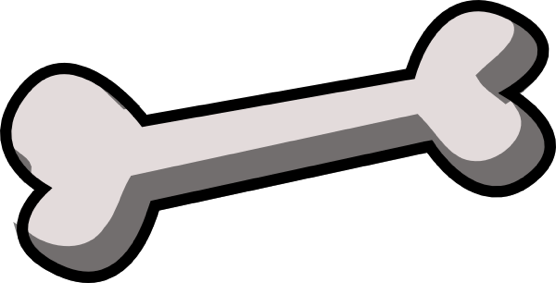 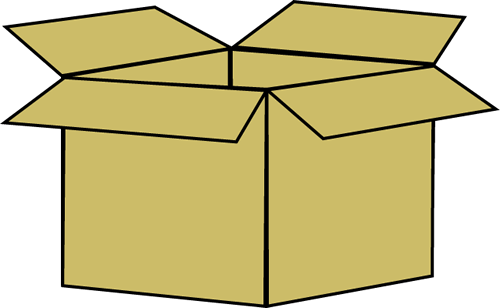 Story time
Can you tell a story without writing down or saying any words?
[Speaker Notes: Ask the students if this is possible.]
Charlie Chaplin
[Speaker Notes: Now show the video.]
Story time
Can you tell a story just by looking at pictures
[Speaker Notes: Use the following pictures to tell me a story.]
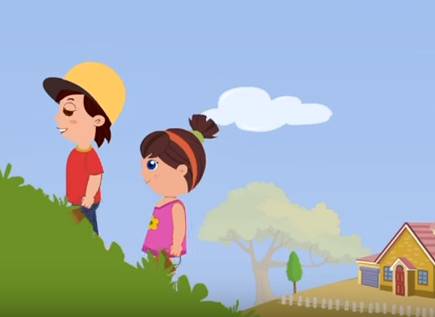 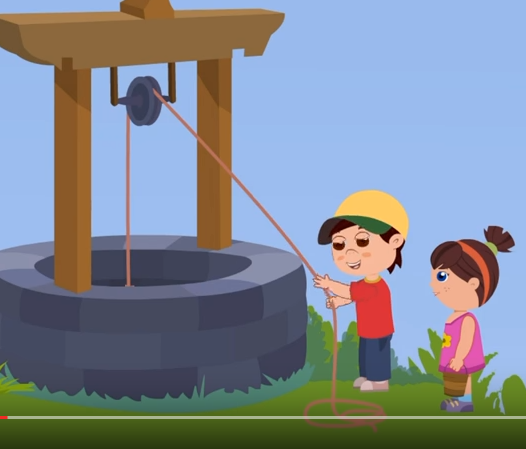 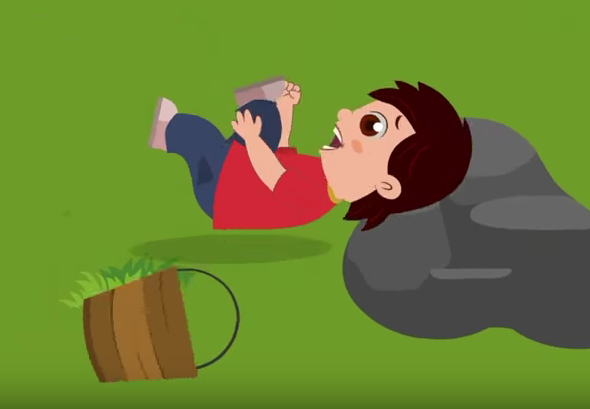 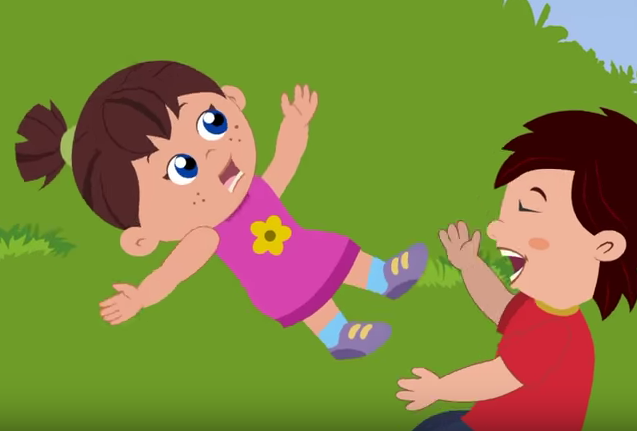 [Speaker Notes: Tell me a story of what happened. What order did it happen?]
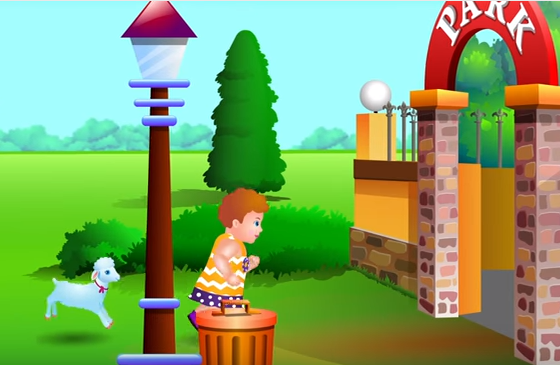 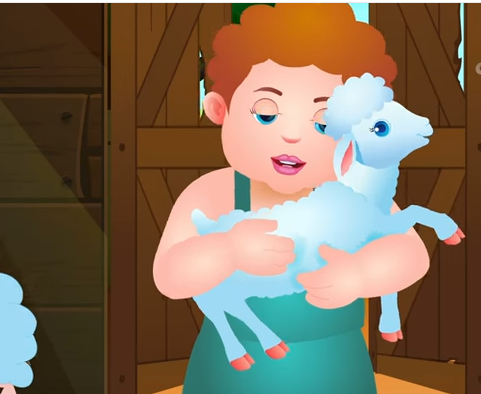 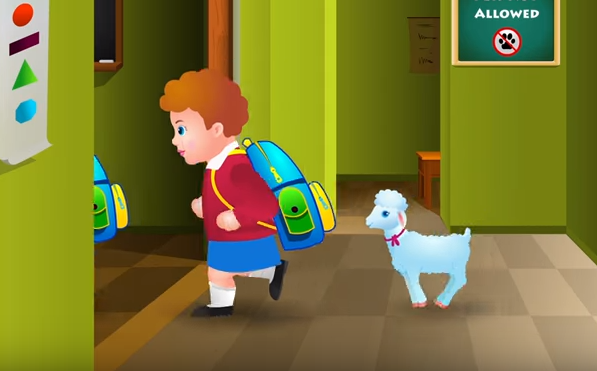 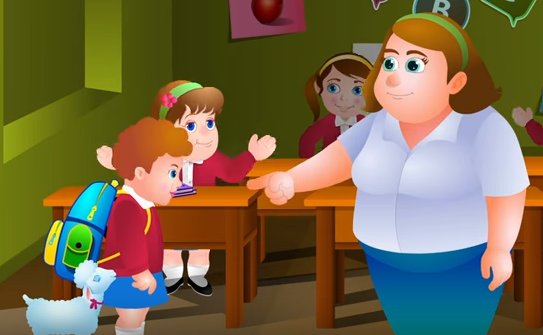 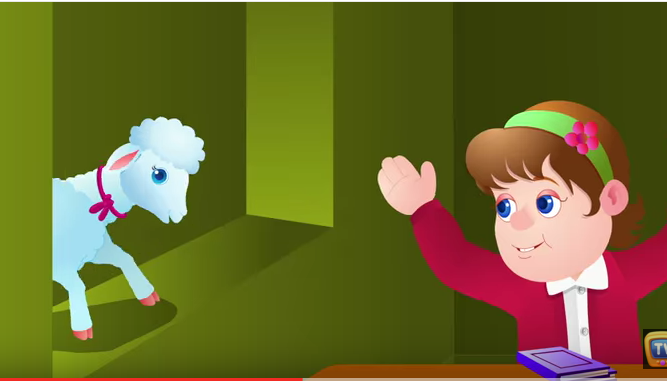 What I learned today:
Labelling a picture
Using pictures to find meaning
Numbers 1-20
The long and short o sound
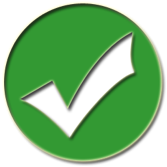 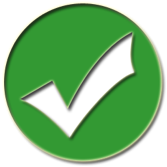 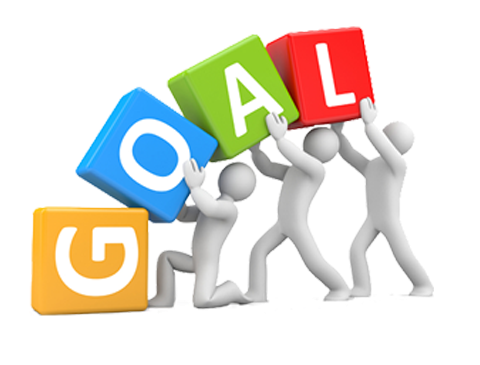 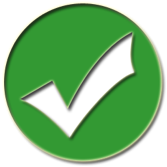 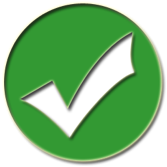 [Speaker Notes: Read the goal(s) you just completed.
Congratulate the students.]
Final Thoughts?
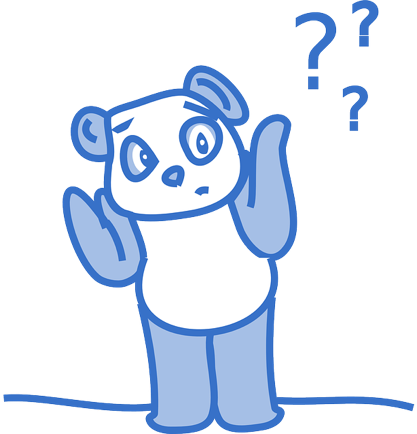 Do you have any questions?
What are you taking away from today?
Do you understand the handout?
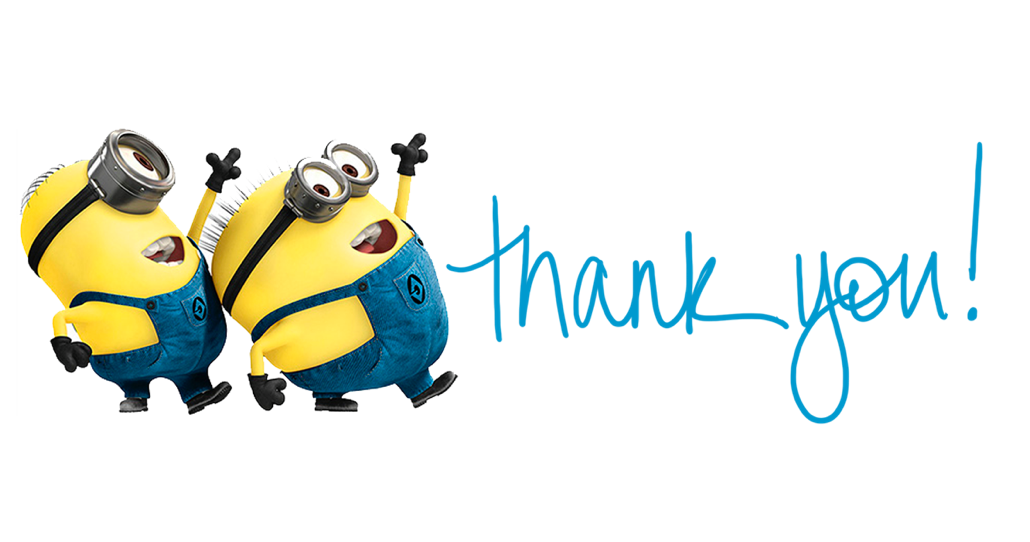